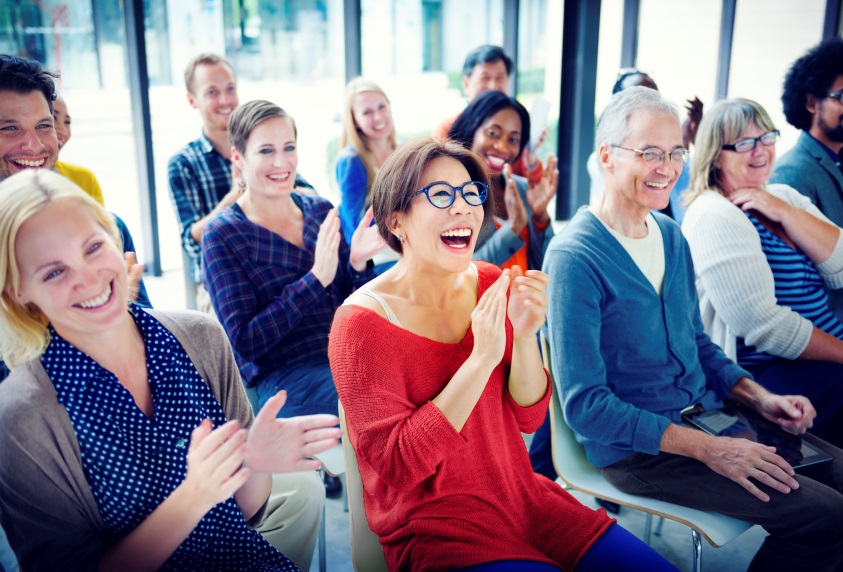 Reunión Anual Del Título I y Beneficios Del Compromiso Del Padre y La Familia
Título I, Parte A 
Compromiso de Padre y Familia
¿Porque estamos aquí?
Todas las escuelas que reciben los fondos del Título I, Parte A requieren tener una reunión de padres para
informar a los padres y a las familias sobre su participación
para explicar los requisitos del programa del Título I, Parte A 
para explicar el derecho de los padres a participar
Lo que aprenderás
Que significa el ser una escuela de Title I ?
Que es el 1% apartado para participación de padres?
Que es un CIP?
Que es un Acuerdo entre Escuela-Padre?
Como puedo pedir las credenciales del maestro/a (s) de mi hijo/a?
Qué aprenderá… (continuado)
Cuando y como seran notificados los padres si su hijo/hija es esenado por un maestro que no es calificado en una area
Cuando y como sera la evaluacion anual de la poliza de padre y como se conducira el programa
Las maneras que los padres y las familias pueden ser envueltos con la escuela para compartir la responsabilidad para mejorar la academia del estudiante
Qué significa ser una Escuela considerada Title I?
Ser una Escuela Title I significa que la escuela recibe 
	fondos federales (dólares de los fondos Title I) para suplementar los programas de la escuela ya existentes.   Estos dólares son utilizados para…
Identificar a los estudiantes que están teniendo dificultades académicas y proveer asistencia oportuna para ayudar a estos estudiantes a lograr alcanzar los altos estándares del currículo establecido por el Estado de Texas. 
Comprar/Pagar personal/programas/materiales/insumos supleméntales
Llevar a cabo reuniones/seminarios-taller/actividades de Involucramiento de Padres
1% “Que se aparta”
Cualquier LEA que tenga una asignación de Fondos Provenientes de Title I arriba de los $500,000 está requerido por ley a apartar el 1% de estos fondos y destinarlos al involucramiento de padres.

De ese 1%, el 10% podría quedar reservado en la LEA para iniciativas relacionadas al compromiso entre padres y familia. El restante 90% debe ser distribuido entre todas las escuelas de la LEA consideradas Title I.  Por lo tanto, cada escuela recibe su porción del 90% para implementar el compromiso entre padres y familia con expectativas claras y objetivos de involucramiento serio.

Ustedes, como padres de una Escuela Title I, tienen el derecho de estar informados en cómo se gastan estos fondos.
¿Qué es un Plan Consolidado de Title I (de la LEA)?
El Plan Consolidado de la LEA para Title I aborda la manera en  que la LEA utilizará los fondos de Title I en
	el sistema escolar.  Tópicos incluyen:
Evaluaciones Académicas de Estudiantes
Asistencia adicional provista a los estudiantes con dificultades.
Coordinación e integración de los fondos y programas federales.
Programas escolares incluyen migrantes, pre-escolar, estudiantes de Ingles  y servicios educativos suplementales cuando correspondan.  
Estrategias de Involucramiento de Padres, incluidas en el Plan de Compromiso de Padres y Familia.

Usted, como padre de una escuela Title I, tiene el derecho de involucrarse en el desarrollo del Plan Consolidado de Title I de la LEA.
Plan de Compromiso
El CIP es el Plan de Mejoramiento Continuo (por su sigla en inglés) de su escuela, e incluye:
Un Asesoramiento de Necesidades y Resumen de Datos
Metas y Estrategias para Abordar las Necesidades Académicas de los Estudiantes
Necesidades de Desarrollo Profesional
Coordinación de los Recursos/Presupuesto Comprensivo
Plan de Compromiso entre Padres y Familia

Usted, como Padre de una Escuela Title I, tiene el derecho de estar involucrado en el desarrollo de este plan.
Poliza de Padres Y Familias
La póliza tiene directivas cómo la escuela puede implementará el programa de compromiso de padres y familias.  La póliza incluye:
Convocar una reunión anual
Proporcionar un número de reuniones flexibles 
Involucrar a los padres de manera organizada, continuamente y de oportunida, en la planificación, revisión, evaluación y mejoramiento de la póliza y el programa de compromiso con los padres y la familia
Proporcione información oportuna sobre actividades de compromiso con los padres y la familia
Proporcionar información a los padres sobre el currículo y la evaluación
Si se le solicita, proporcione reuniones adicionales con los padres para discutir las decisiones educativas de su hijo
El pacto entre escuela-padre es un acuerdo escrito…
Que describe cómo los padres y las familias, el personal de la escuela y los estudiantes comparten la responsabilidad de mejorar el logro académico estudiantil
Que dirige el currículo de alta calidad y la instrucción para cumplir con los estándares académicos Estatales
Las formas en que los padres apoyarán el aprendizaje de su hijo 
Que subraya la importancia de la comunicación frecuente entre la escuela y el hogar, y el valor de las conferencias padre-maestro (REQUERIDAS en las escuelas primarias)
Que afirma la importancia de los padres y las familias en las decisiones relativas a la educación de sus hijos
Título I, Parte A los padres tienen el derecho de participar en el desarrollo del pacto entre escuela-padre
Derechos de los padres de Saber
Al principio de cada ano, una agencia local que recibe fondos, deben notificar a los padres:
Si la maestra tiene las cualificaciones
Si la maestra se le a dado una certificado de emergencia
Si su hija esta atendido por un asistente de maestro
Informacion Adicional Que la Escuela debe proveer
Las escuelas están obligadas a notificar a los padres que el estudiante ha sido asignado, 
o que ha sido enseñado por 4 
o más semanas consecutivas por, un maestro que no cumple con los requisitos de certificación del estado aplicable en el nivel de grado y el área de la asignatura en la que el maestro ha sido asignado 				              
Section 1 Section 1112 (e) (1) (B)) (B)
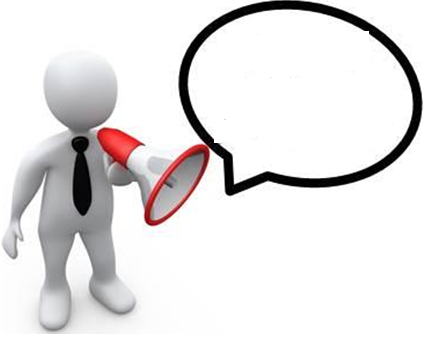 Derecho de losPadres a Saber
A Quien Contactar
Mr. Carlos Verduzco, Principal (956) 797-8360
Mrs. Haydee Rodriguez, Consejera (956) 797-8360
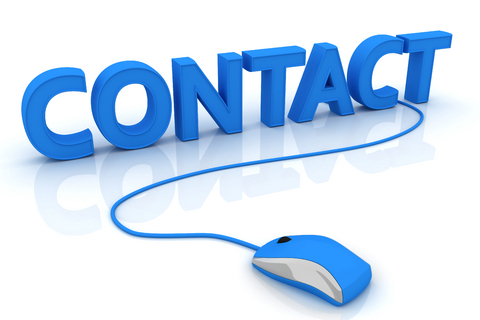 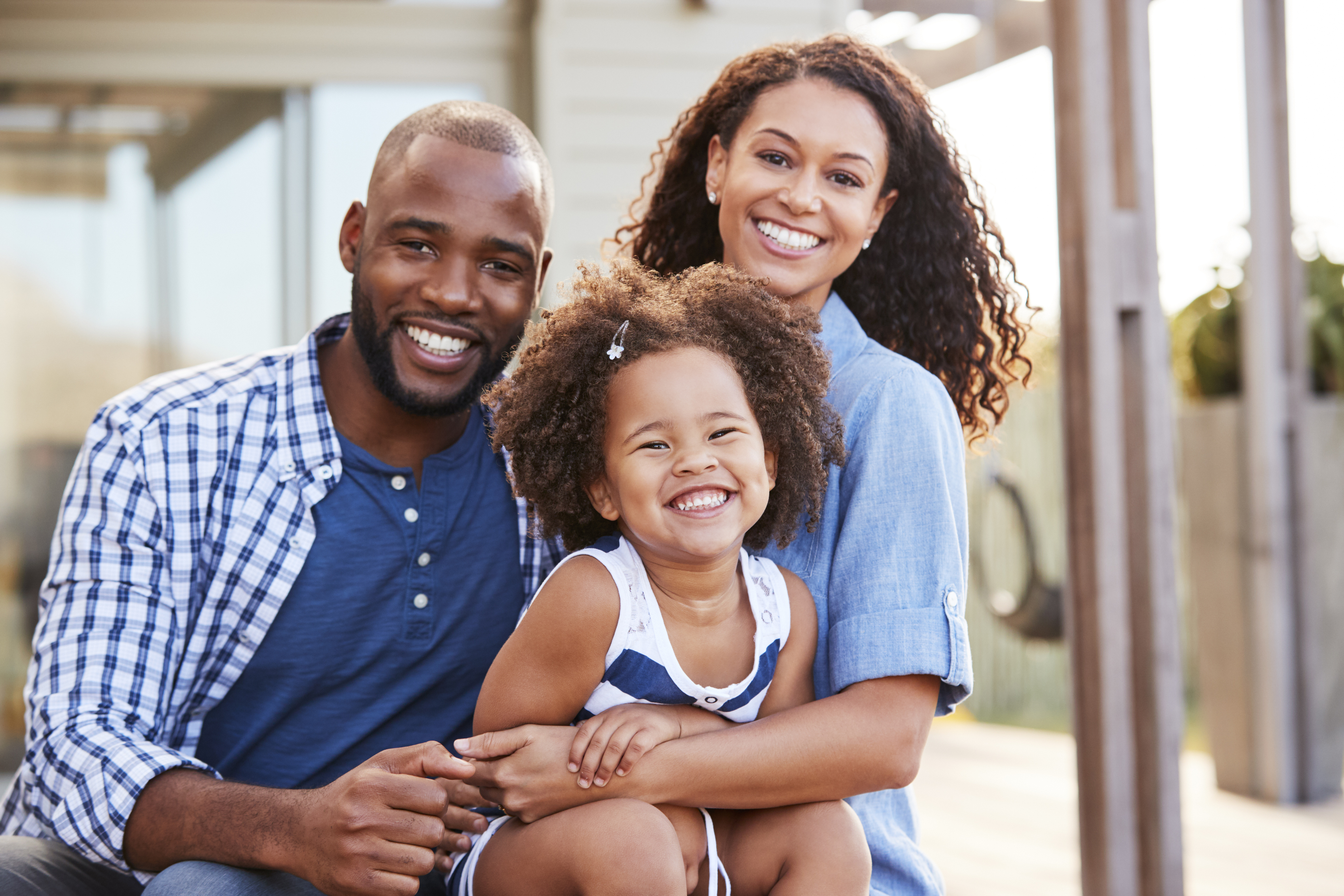 Beneficios del Compromiso con los Padres y La Familia
Título I, Parte A 
COMPROMISO PADRE Y FAMILIA
A través de una comunicación efectiva con los padres, los maestros pueden tener el mayor impacto en su éxito con los estudiantes día tras día.  Con los padres de su lado, los maestros pueden manejar más eficazmente la mayoría de los problemas académicos y conductuales que surjan.  Cuando los adultos más importantes en la vida de un niño están trabajando juntos, los estudiantes se benefician enormemente. 

                    Lee and Marleen Canter
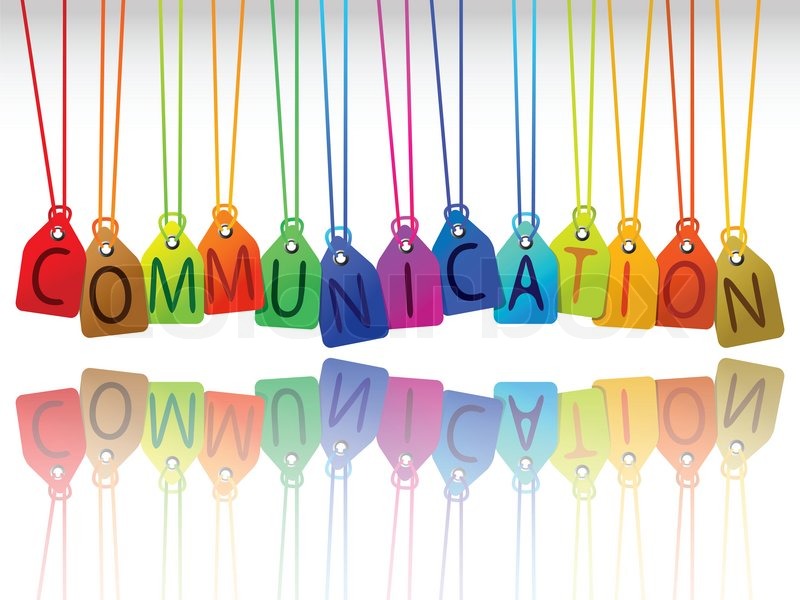 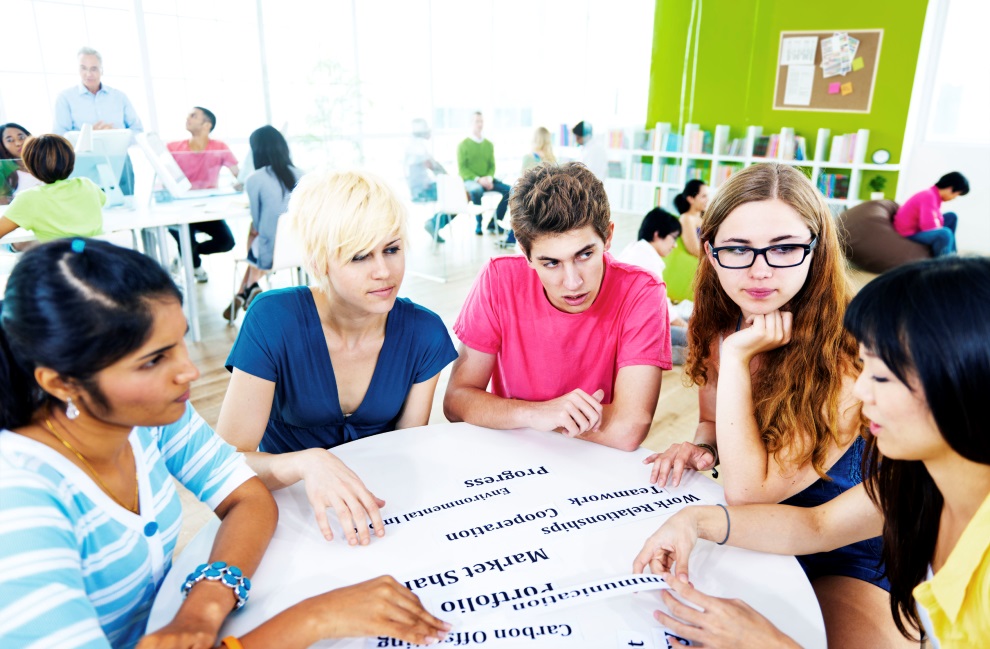 Cuando la escuela, las familias y los grupos comunitarios trabajan juntos para apoyar el aprendizaje, los niños tienden a mejorar en la escuela, permanecen en la escuela más tiempo y les gusta más la escuela.

                Henderson and Mapp
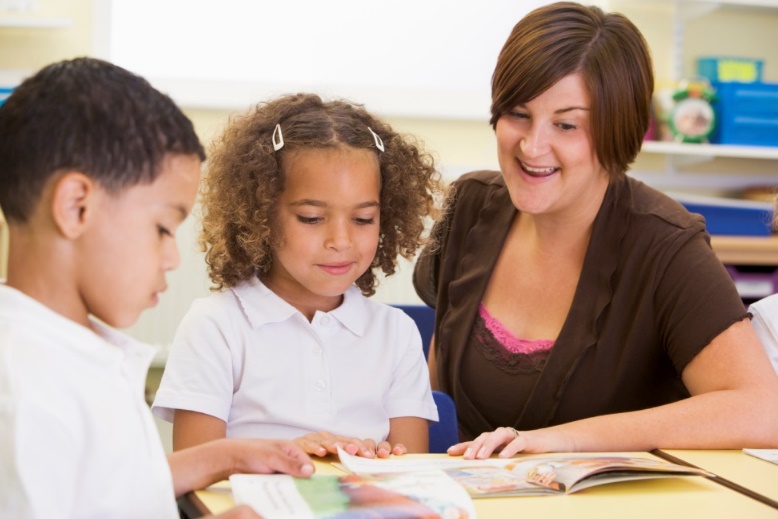 Cuales Son los Beneficios?
¿Cuáles son los beneficios para...
¿Estudiantes?
¿Padres y familias y la comunidad?
¿Para maestros, administradores y otros empleados de la escuela?
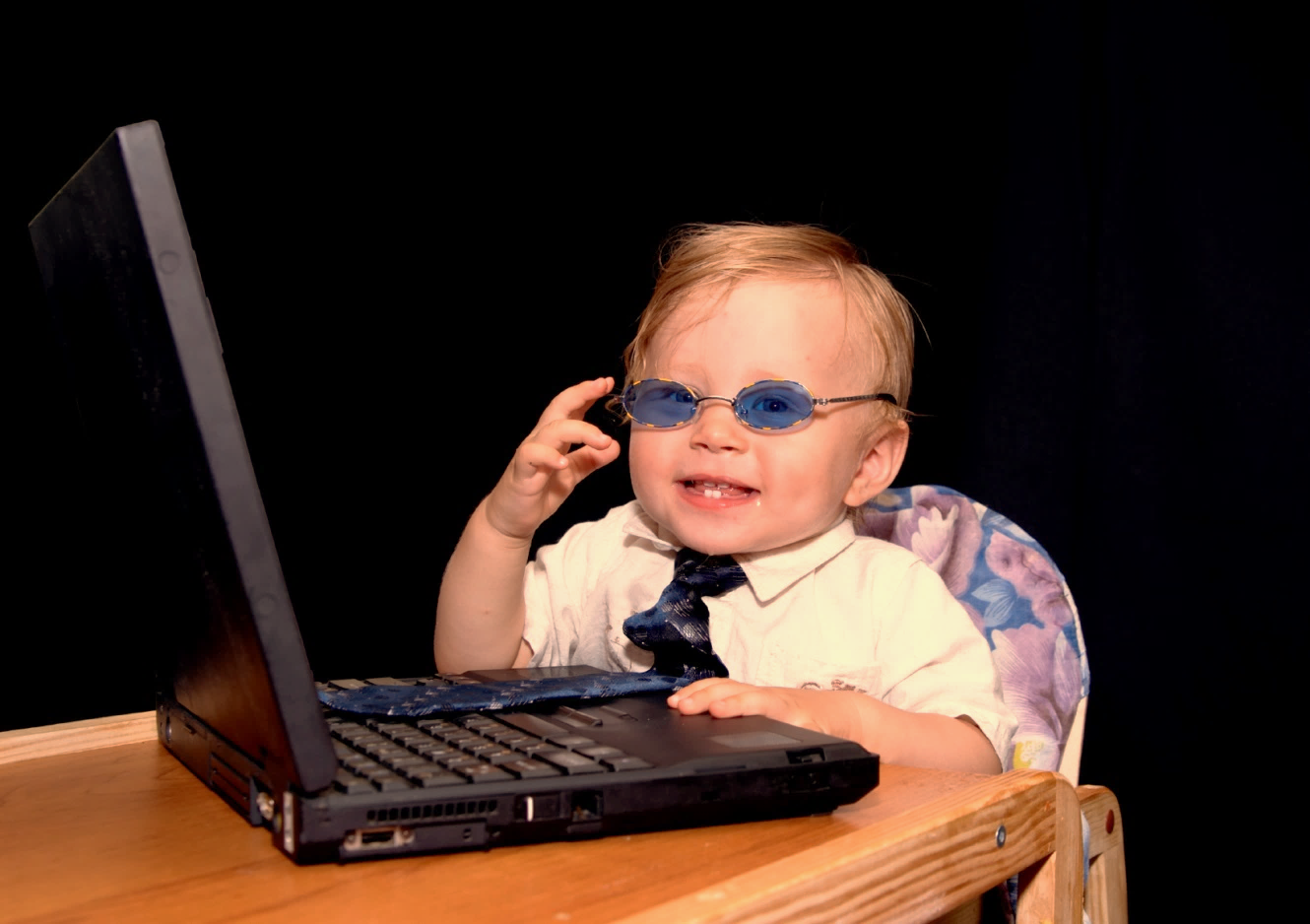 Beneficios Estudiantiles
Calificaciones más altas y éxito de prueba
Más probabilidades de completar la tarea
Mejor asistencia
Menos colocaciones en educación especial
Actitudes más positivas y un mejor comportamiento
Mas graduación de la secundaria
Mayor matriculación en educación postsecundaria
Beneficios Para Padres Y Familias
Más confianza en la escuela
Mayor confianza en sus habilidades como padres de familia
Crea un ambiente hogareño que fomenta el aprendizaje
Anima a los padres a avanzar en su propia educación y destrezas en el lugar de su trabajo
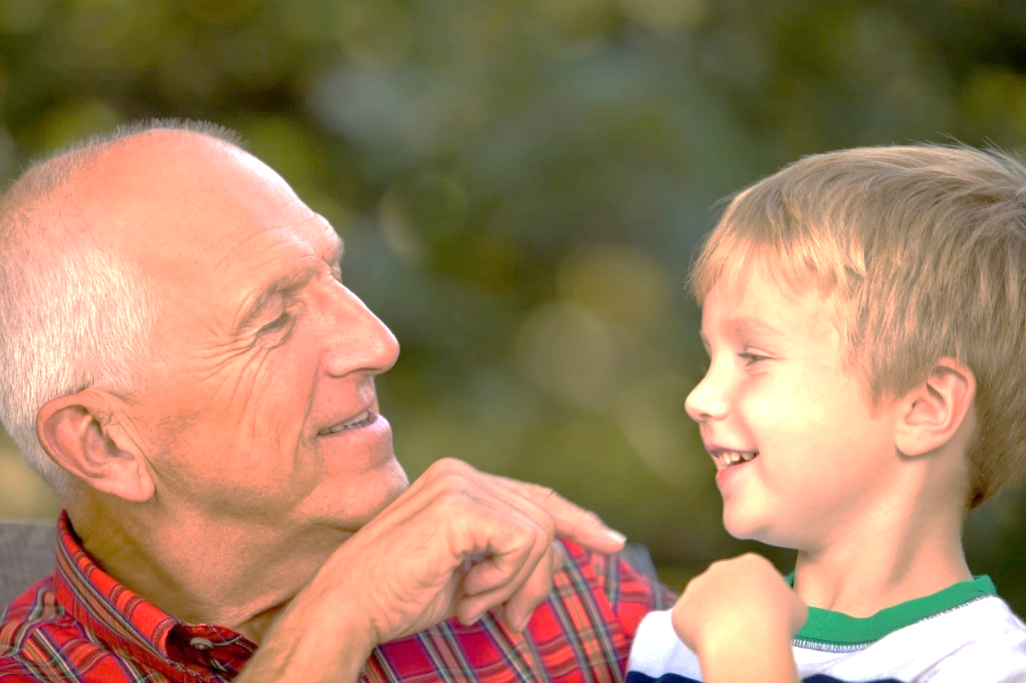 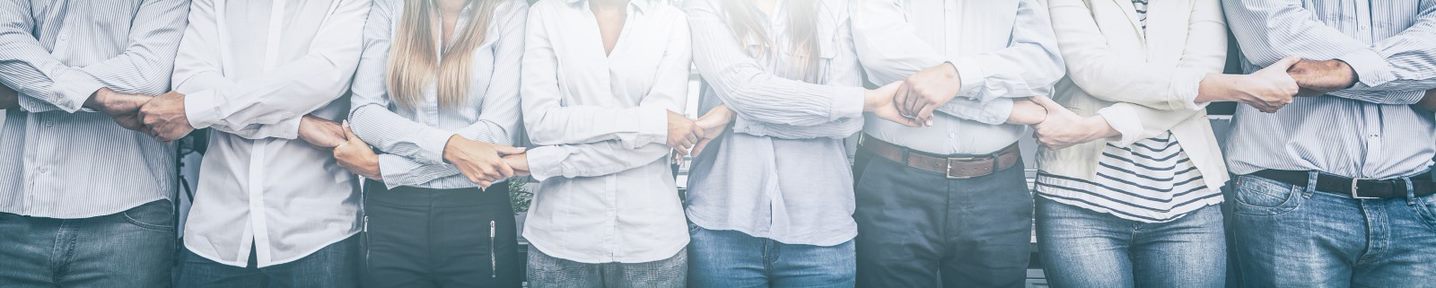 Beneficios Escolares
Mejor moral del maestro
Mayores calificaciones de los maestros por los padres
Más apoyo de las familias
Mayor logro estudiantil
Mejor reputación en la comunidad
eTítulo I, Parte A Padre y Familia Iniciativa Estatal de CompromisoEn la Región 16 Centro de Servicio de EducaciónrFunded by Texas EFinanciado por la Agencia de Educación de Texasducation Agency
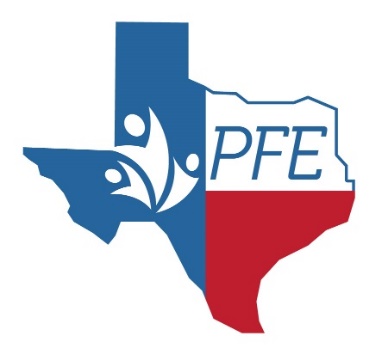 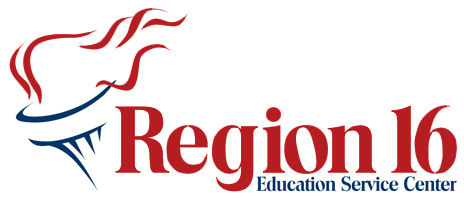 Para mas informacion, t1pfe@esc16.net
© Agencia de Educacion de Texas.  Todos los derechos reservados